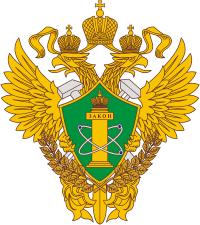 Сибирское управление Федеральной службы по экологическому, технологическому и атомному надзору
Исполняющий обязанности руководителяСибирского управления РостехнадзораМихаил ВасильевичСербинович
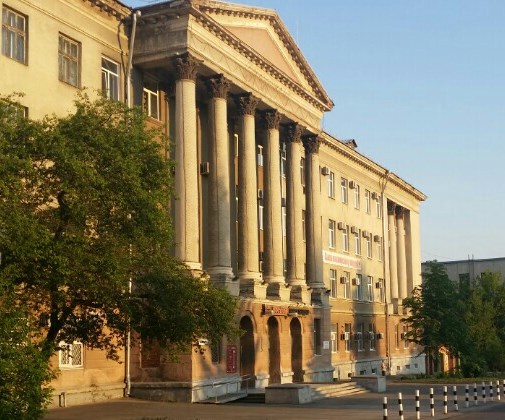 28 марта 2019 год
г. Кемерово
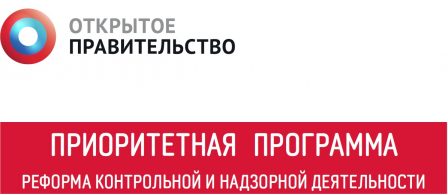 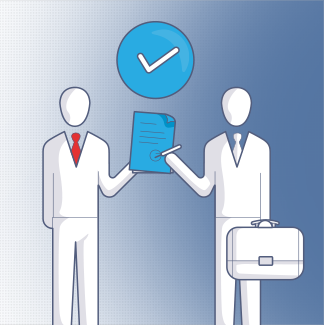 Публичное обсуждение в рамках реализации приоритетной   программы «Реформа контрольно-надзорной деятельности»
Слайд № 2
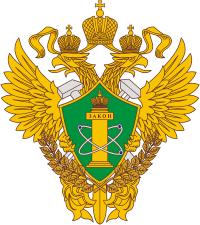 Сегодня организованы студии в городах:
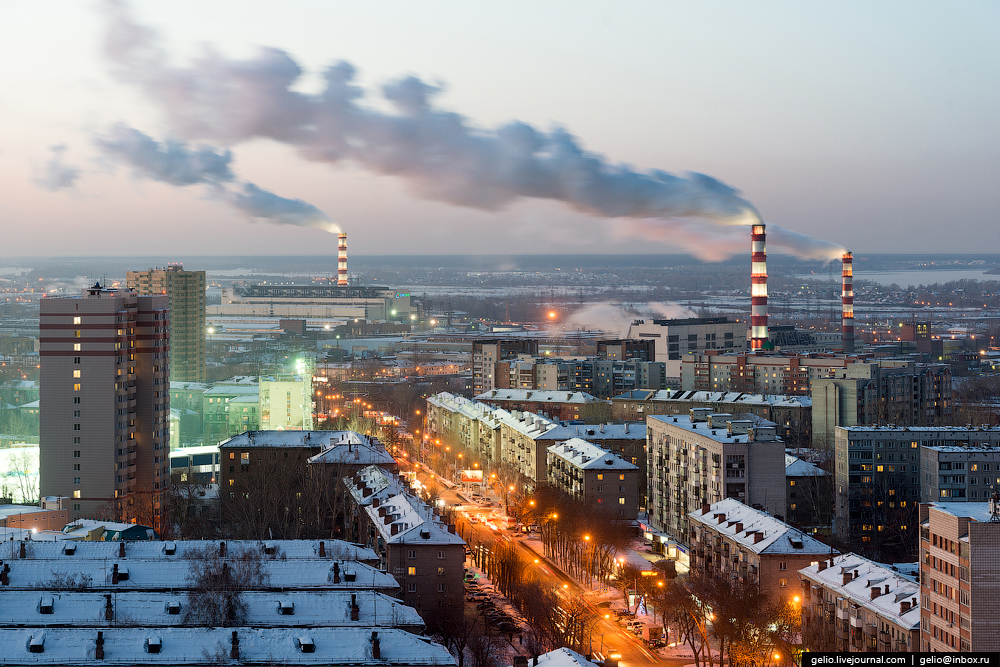 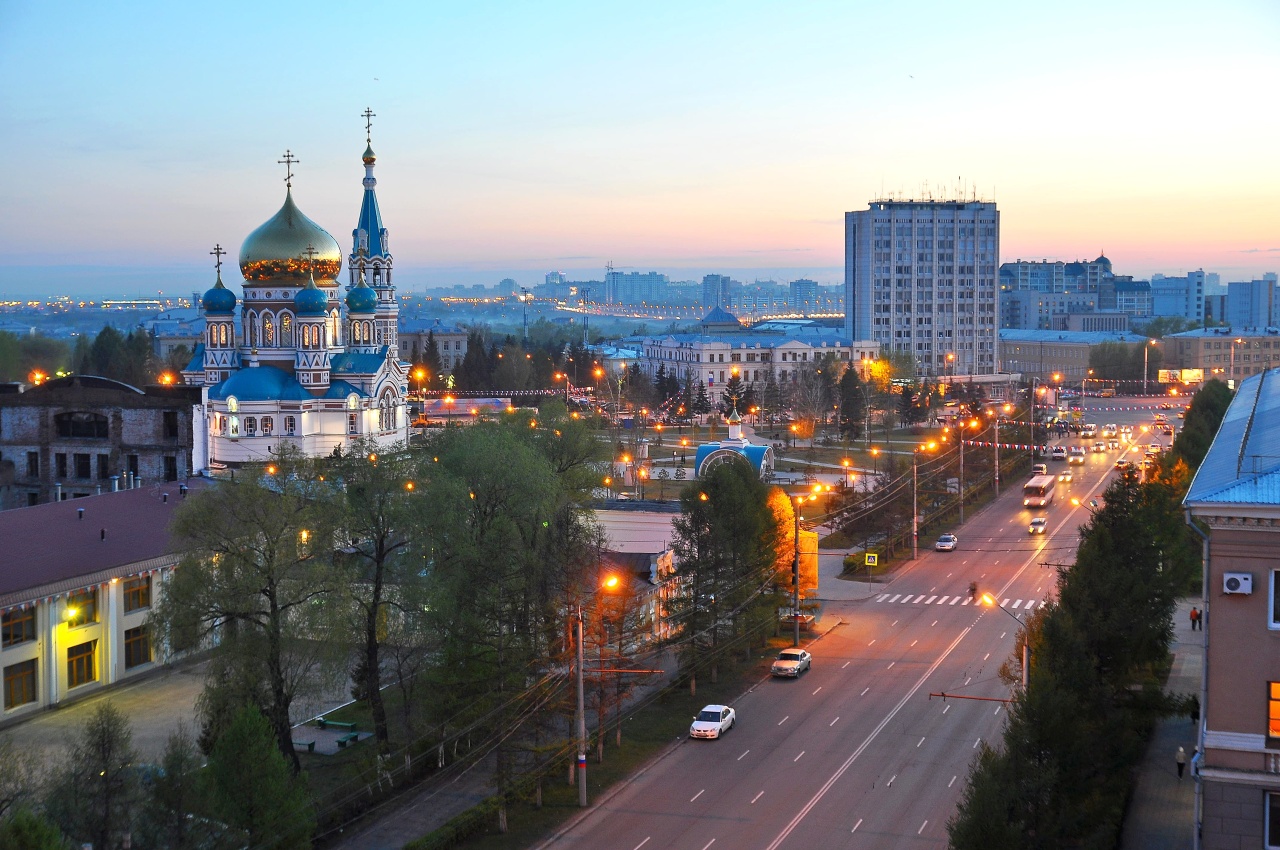 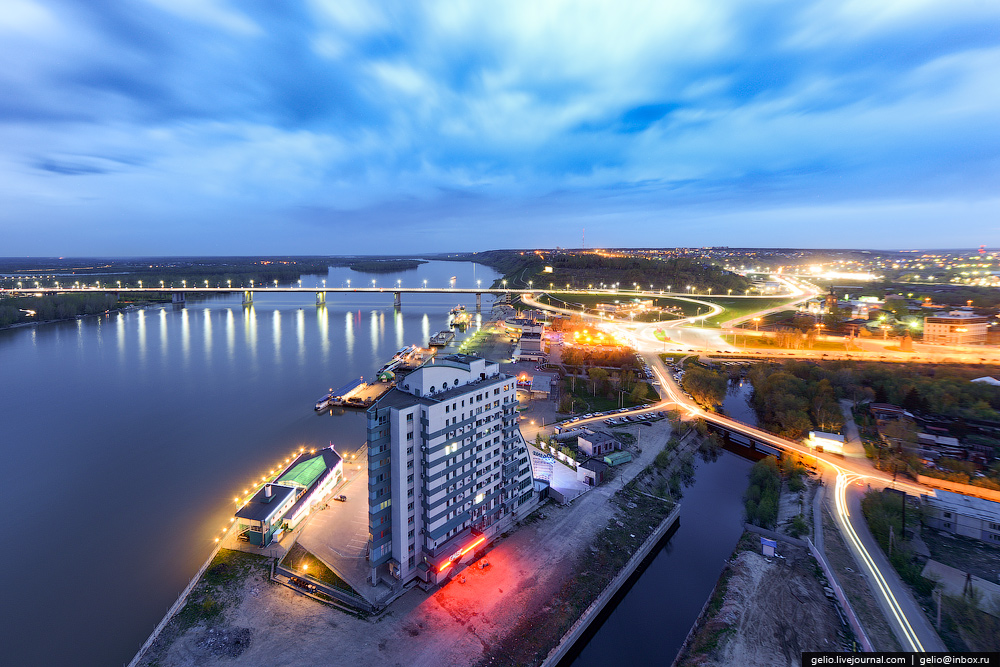 г. НОВОСИБИРСК
г. ОМСК
г. БАРНАУЛ
Слайд № 3
Президиум:
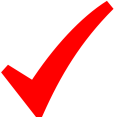 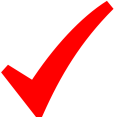 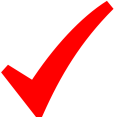 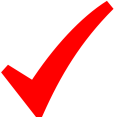 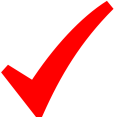 Слайд № 4
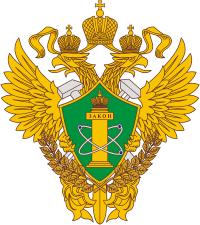 В студии  города Новосибирска участвуют:
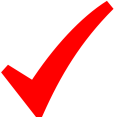 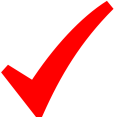 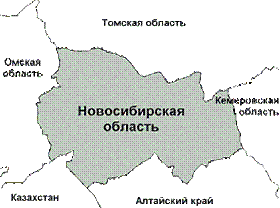 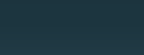 Томская область
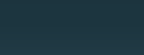 Омская область
Кемеровская область
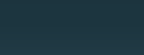 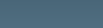 Алтайский край
Слайд № 5
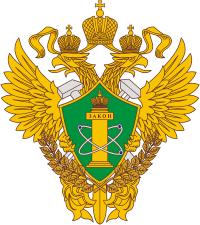 В студии  города Омска участвуют:
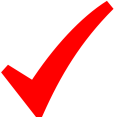 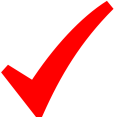 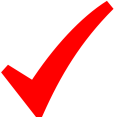 В студии  города Барнаула участвуют:
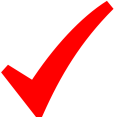 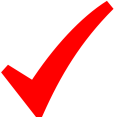 Слайд № 6
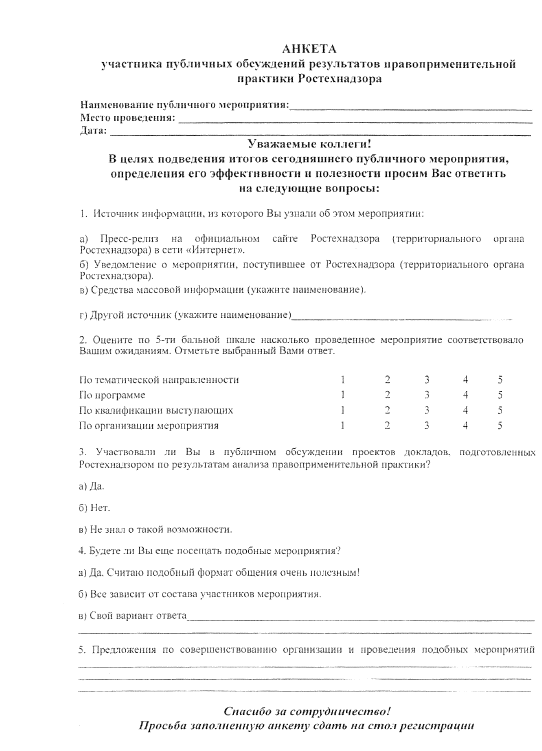 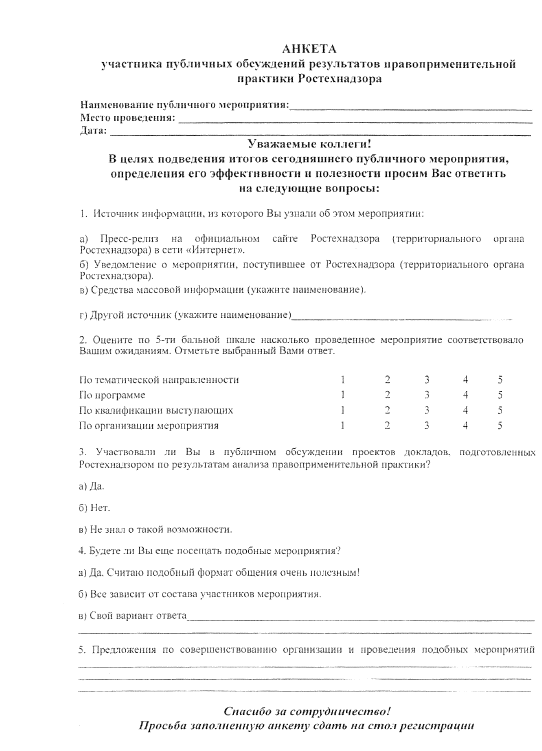 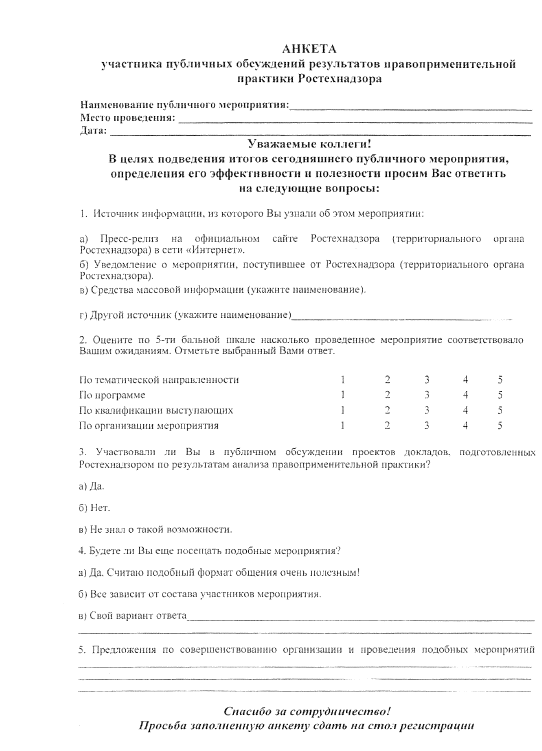 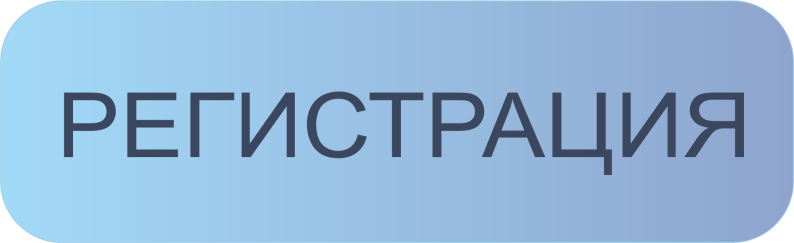 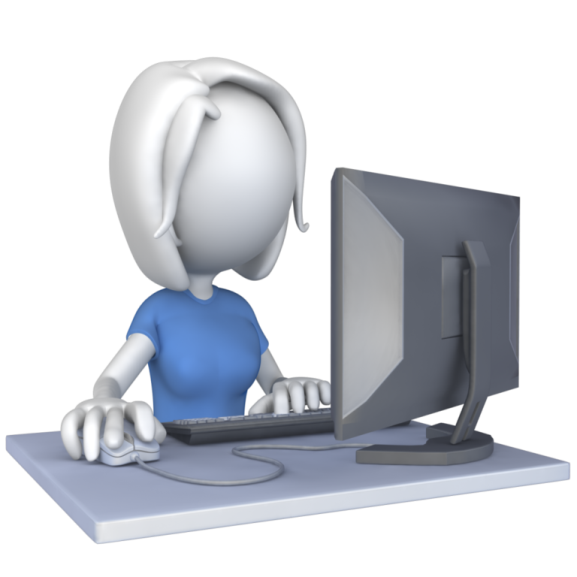 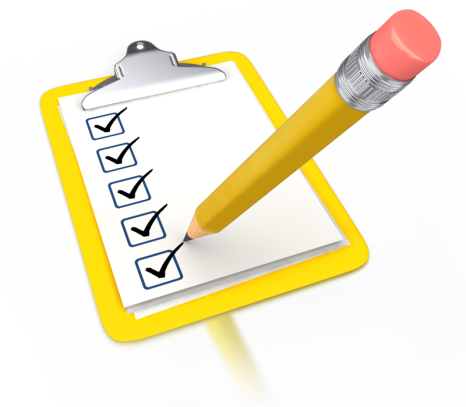 Слайд № 7
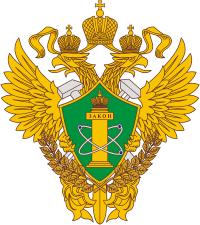 28.03.2019 год
Публичное обсуждение 
в рамках реализации приоритетной программы «Реформа контрольно-надзорной деятельности»
темы: 

«О правоприменительной практике Сибирского управления Ростехнадзора в 2018 году»;


«О правоприменительной практике Сибирского управления Ростехнадзора в 2018 году на объектах ведения горных работ и обогащения полезных ископаемых».
Слайд № 8
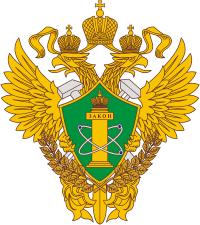 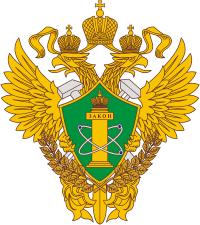 «О правоприменительной практике 
Сибирского управления
Федеральной службы по экологическому, технологическому и атомному надзору
в 2018 году»
Слайд № 9
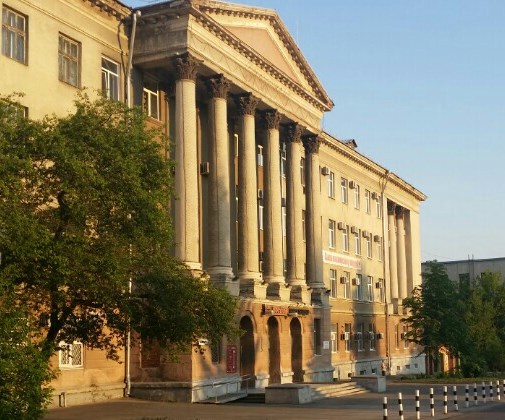 По состоянию на 01 января 2019 г. Сибирскому управлению Ростехнадзора поднадзорно:
●   3879 организации, осуществляющие деятельность в области промышленной безопасности;

●   10849 опасных производственных объектов;

●   29 тепловых электростанций;

●   120 электросетевых организаций;

●   36 теплосетевых организаций;

●   более 313 тысяч километров линий электропередач;

●   более 8 тысяч котельных;

●   свыше 15 тысяч километров тепловых сетей;

●   365 объектов капитального строительства;

●   18 тыс. км магистральных трубопроводов.
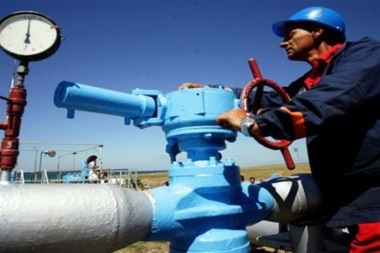 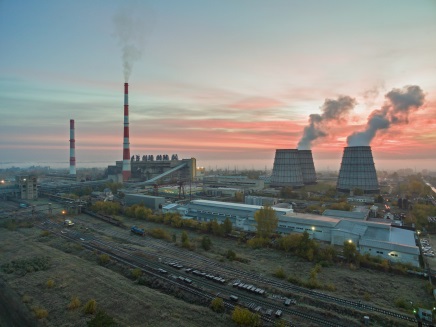 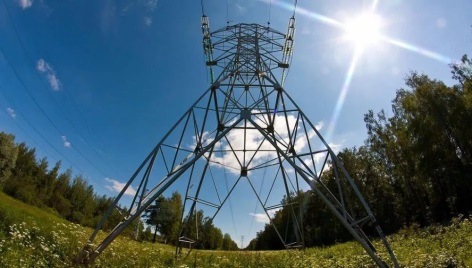 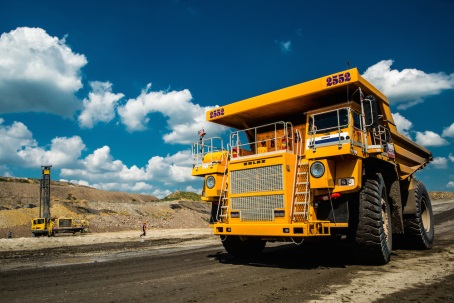 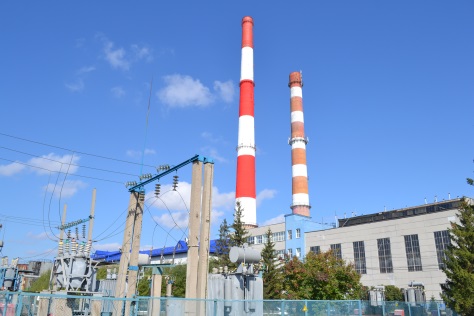 Слайд № 10
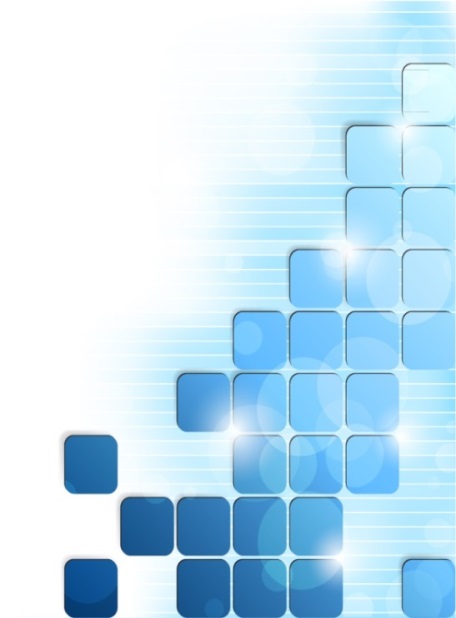 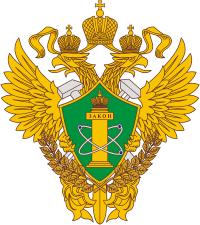 Слайд № 11
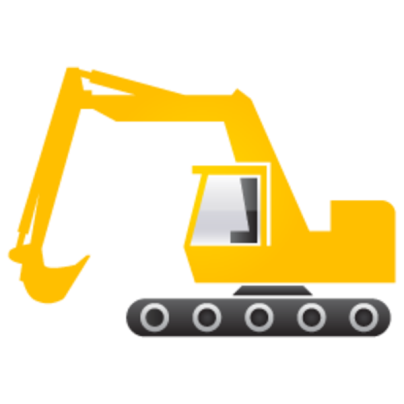 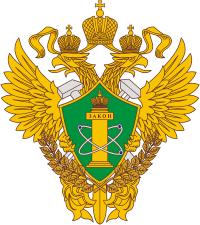 На предприятиях, осуществляющих деятельность по эксплуатации опасных производственных объектов:
Слайд № 12
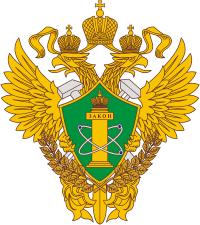 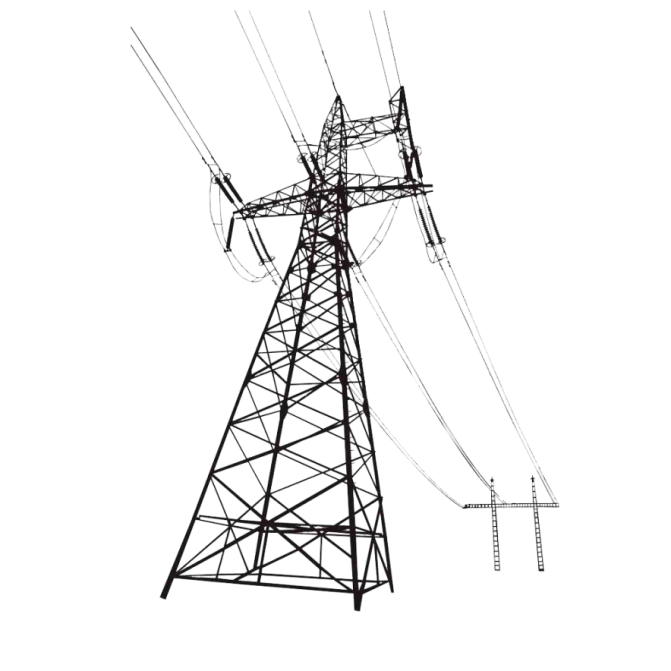 Государственный энергетический надзор:
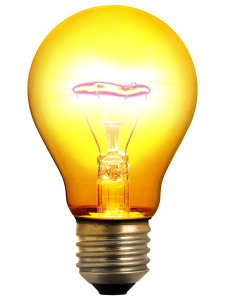 Слайд № 13
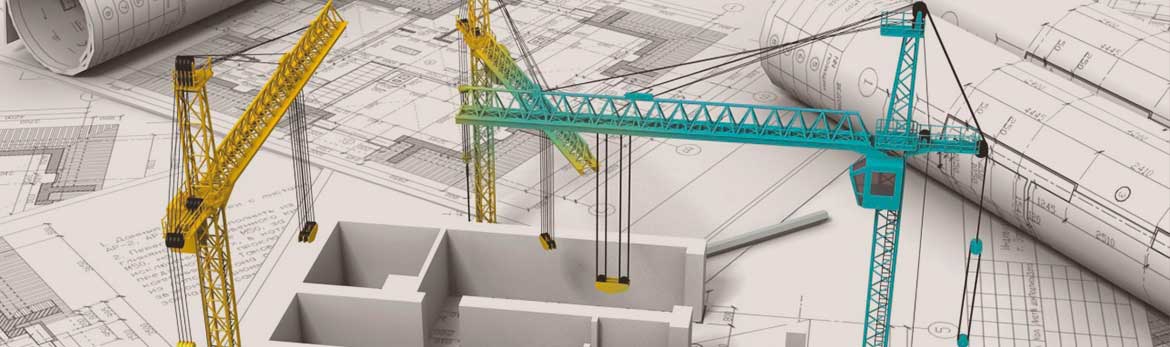 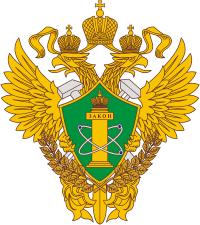 Государственный строительный надзор:
Слайд № 14
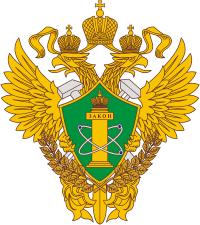 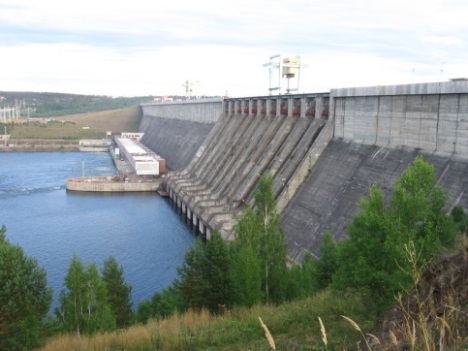 На гидротехнических сооружениях, подконтрольных Управлению:
Слайд № 15
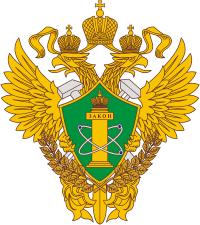 Профилактическая работа
Сибирского управления Ростехнадзора
на поднадзорных предприятиях
выдача предостережений о недопустимости нарушения обязательных требований действующего законодательства без взаимодействия с юридическим лицом;

информирование поднадзорных организаций об основных, наиболее часто встречающихся нарушениях, выявленных при проверках на объектах энергетики путем размещения информации на официальном интернет сайте;

ежеквартальное проведение Сибирским управлением Ростехнадзора публичных обсуждений в рамках реализации приоритетной программы «Реформа контрольно-надзорной деятельности».
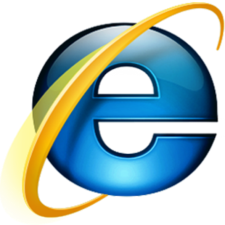 «Официальный сайт»
 http://www.usib.gosnadzor.ru
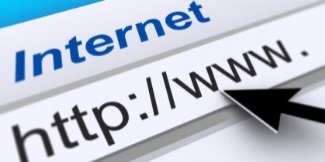 Слайд № 16
А в а р и й н о с т ь
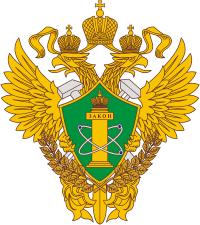 Т р а в м а т и з м
Аварии, допущенные на объектах,
поднадзорных Сибирскому управлению Ростехнадзора
1. 15.01.18г. – МУП «Яровской теполоэлектрокомплекс», разрыв трубы на котле, Групповой 1 смертельный+1 легкий;
2. 07.04.18г. – шахта им. Ленина, эндогенный пожар, пострадавших нет;
3. 13.05.18г. –  ООО «Шахта «Грамотеинская», эндогенный пожар, пострадавших нет;
4. 17.05.18г. – ООО «ОмскМонтажКран», авария, 1 тяжелый;
5. 02.06.18г. – АО «СХК» (Сибирский химический комбинат), авария, отключение электроэнергии;
6. 23.06.18г. – ООО «Юникон», авария, 1 смертельный;
7. 14.08.2018г. – АО «ШУ «Талдинское-Южное», эндогенный пожар, пострадавших нет;
8. 10.09.2018г. – АО «Омскгазстройэксплуатация», повреждение газопровода, пострадавших нет;
9. 27.09.2018г. – ООО «Химпром», выброс хлора, 1 легкий;
10. 09.12.2018г. – АО «Угольная компания «Северный Кузбасс» ш. «Первомайская», экзогенный пожар, пострадавших нет.
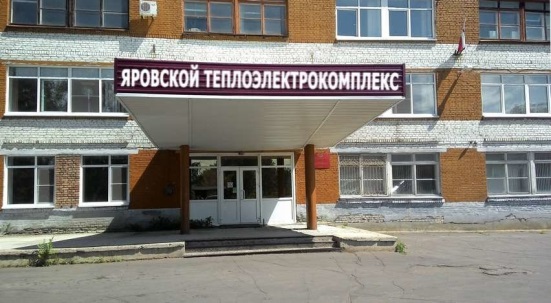 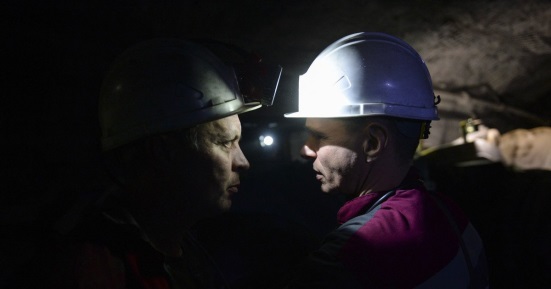 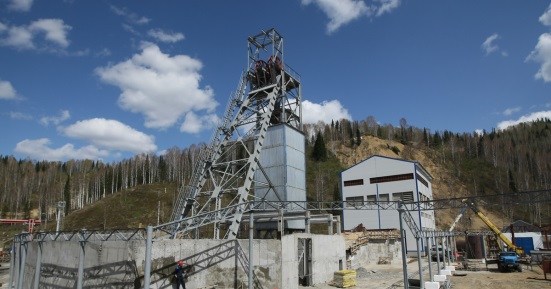 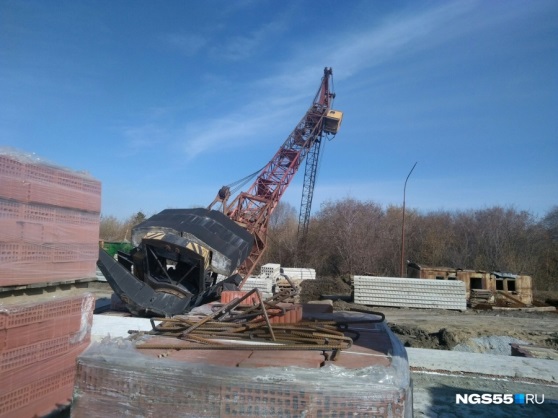 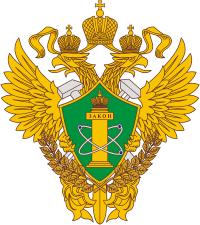 Слайд № 18
Из основных нарушений хотелось бы отметить такие как:
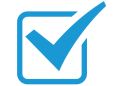 нарушение технологии производства работ;

не соблюдение проектной документации, которая, отмечу, прошла, все необходимые согласования и получила экспертные оценки, а также утверждена первыми руководителями предприятий;

- не должный уровень производственного контроля, что как раз и подтверждается авариями и травмами на производстве.
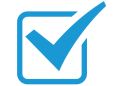 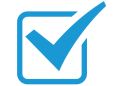 КАК ДЕЛАТЬ НЕЛЬЗЯ
КАК ДЕЛАТЬ НУЖНО
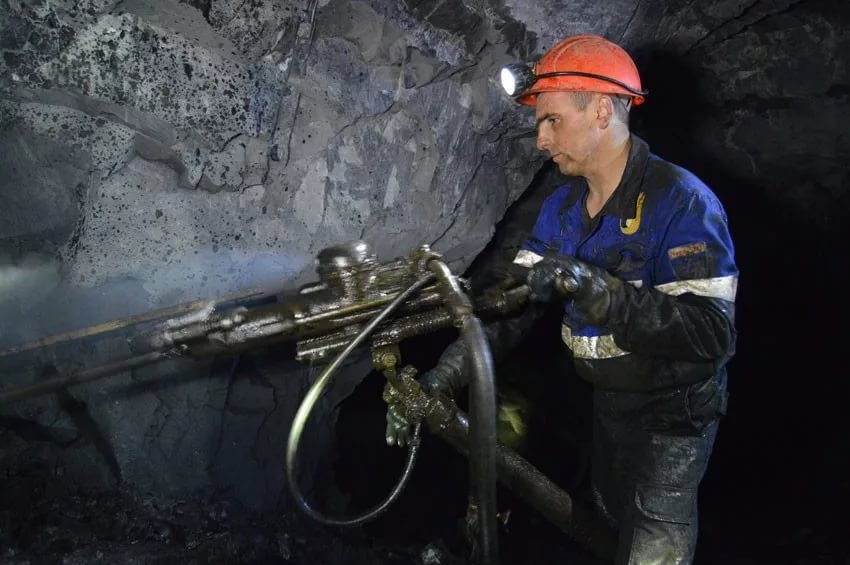 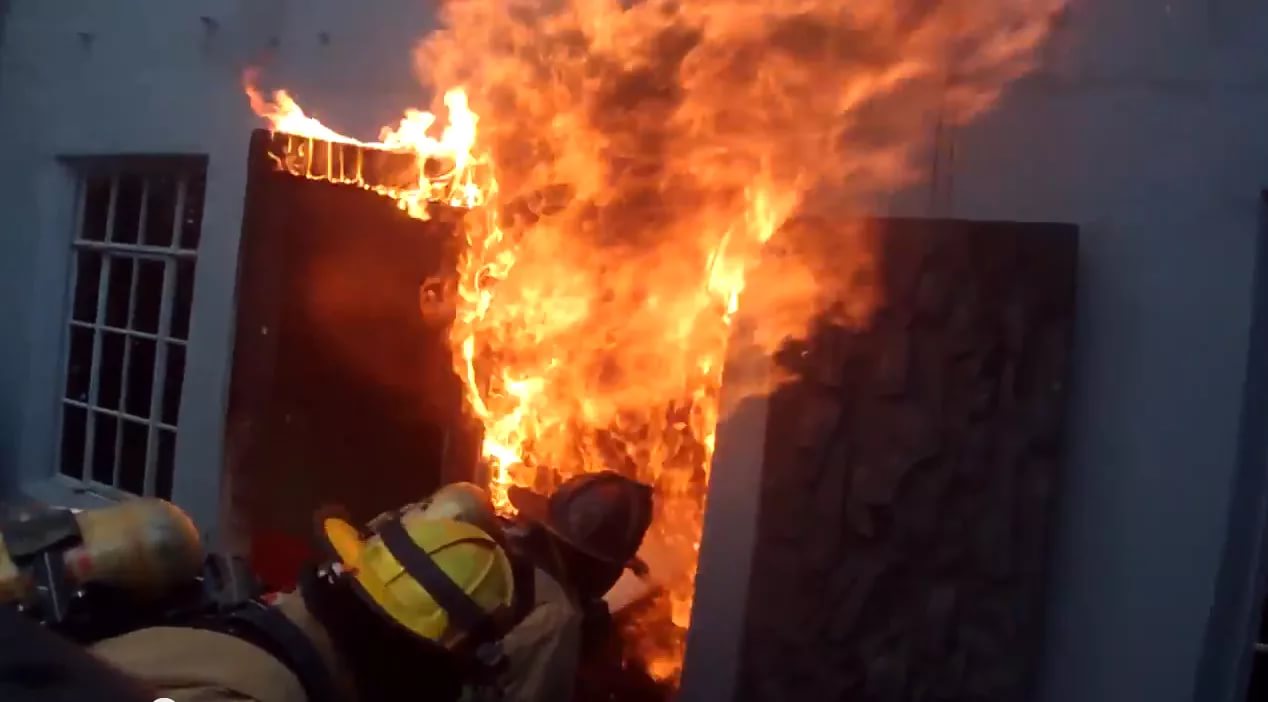 Слайд № 19
Уважаемые руководители предприятий!
Только одних мер, применяемых Сибирским управлением не достаточно для достижения цели - безопасной и безаварийной работы. Только наша совместная работа сможет привести к снижению уровня производственного травматизма и аварийности.
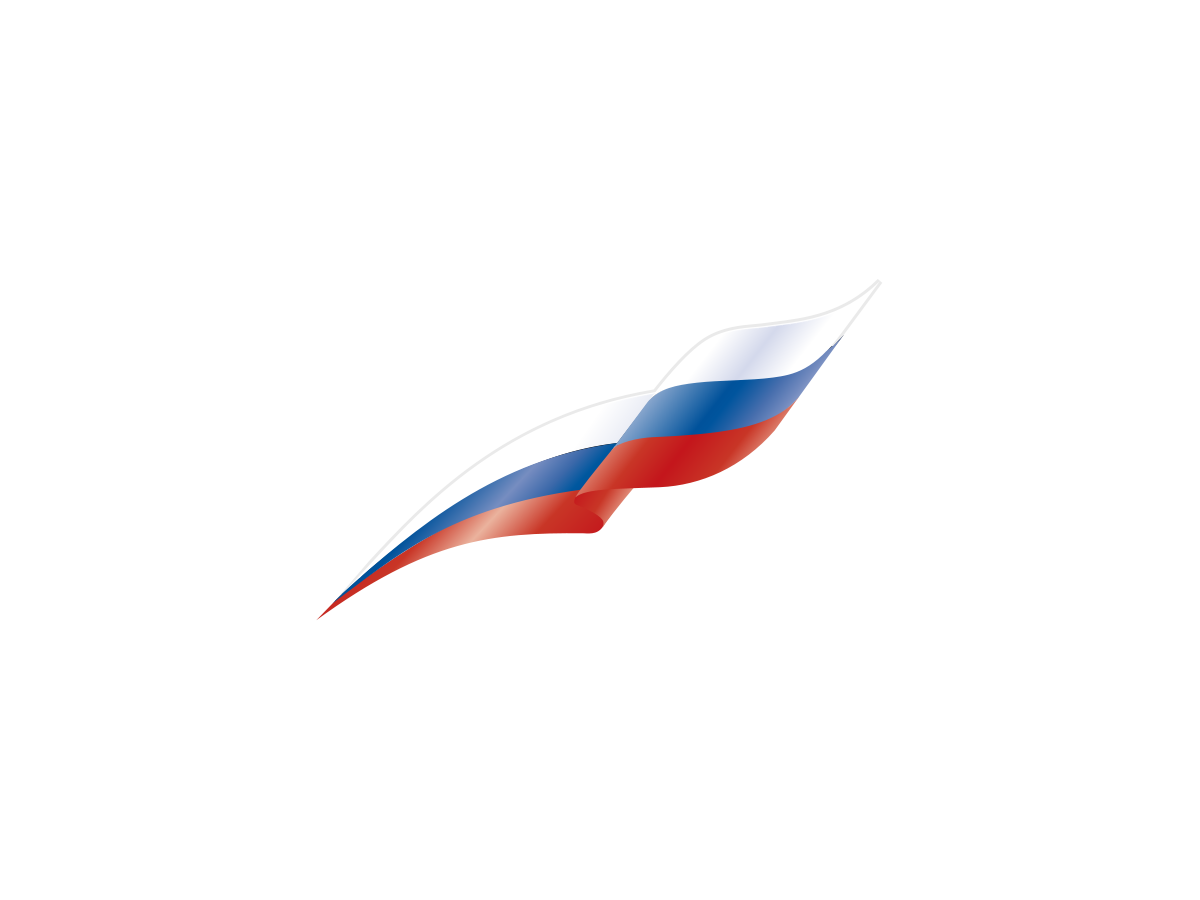 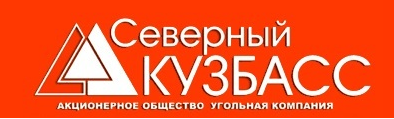 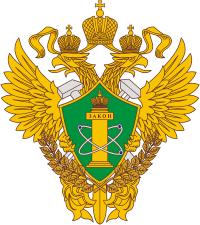 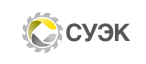 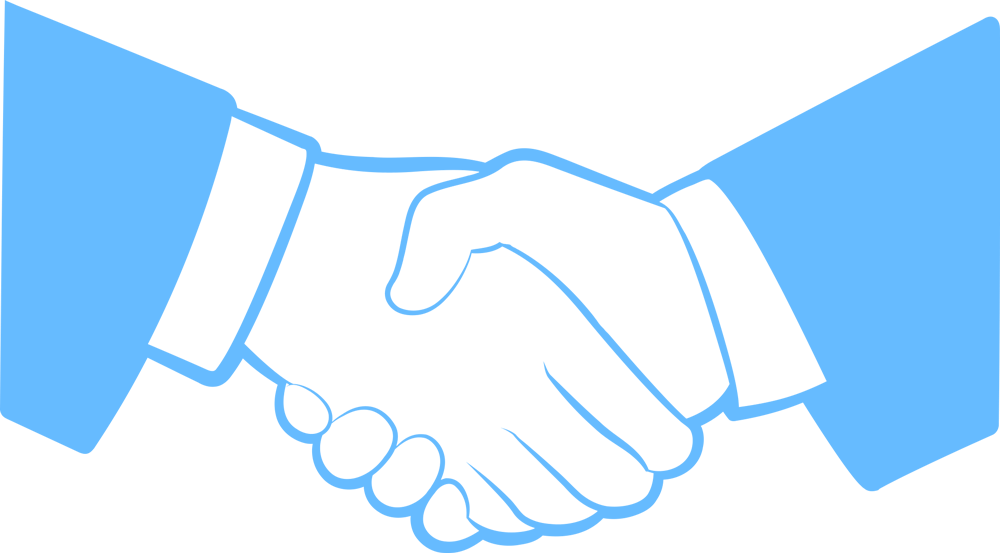 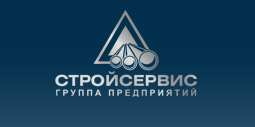 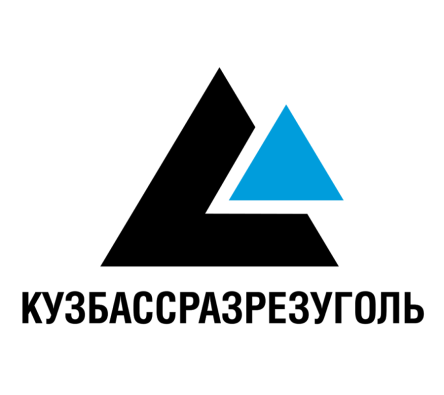 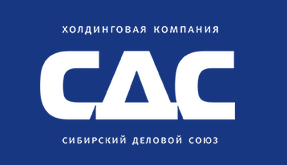 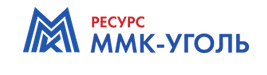 Слайд № 20
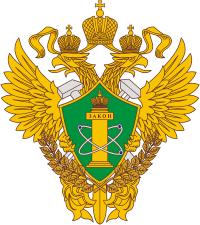 до 01 апреля необходимо представить сведения об организации производственного контроля
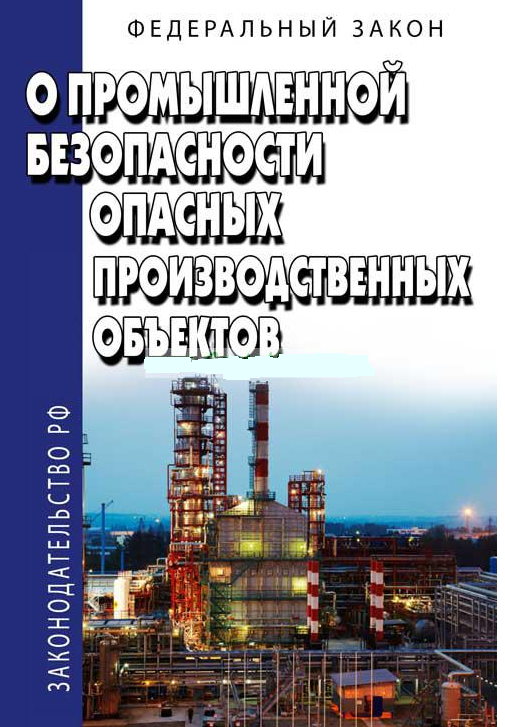 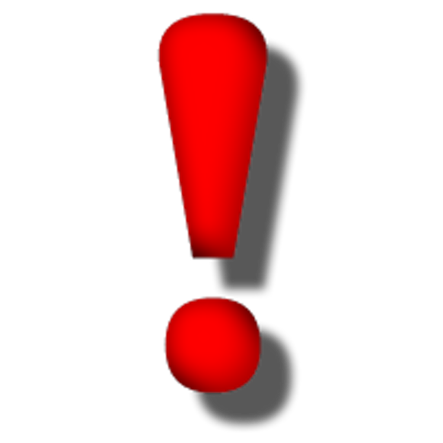 Неисполнение п.2 ст.11 «Федерального закона о промышленной безопасности опасных производственных объектов» 116-ФЗ влечет за собой ответственность по ст.9.1 КоАП РФ
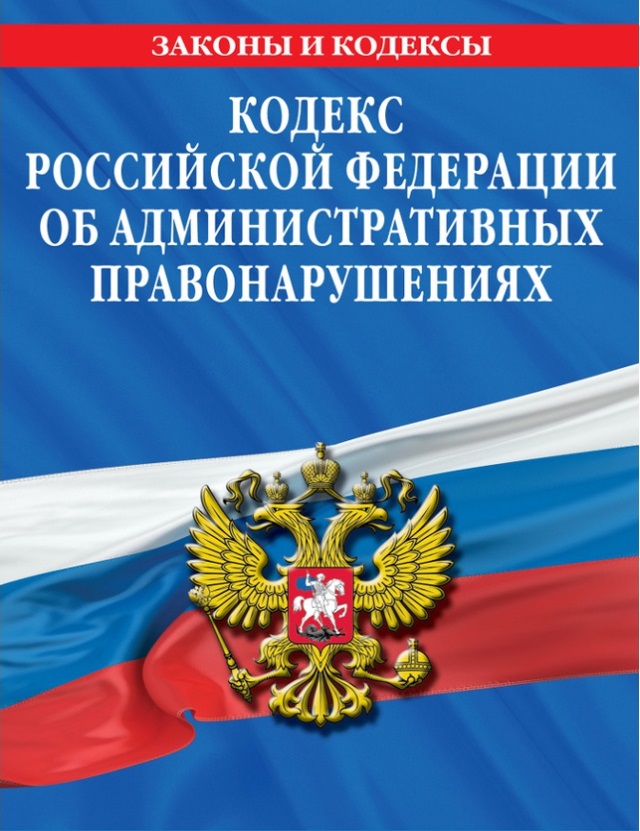 Слайд № 21
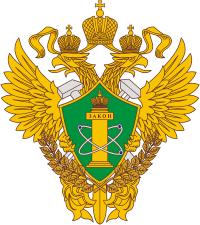 Сибирское управление Федеральной службы по экологическому, технологическому и атомному надзору
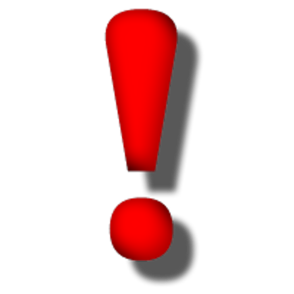 Наша общая цель – это безопасная и безаварийная работа.
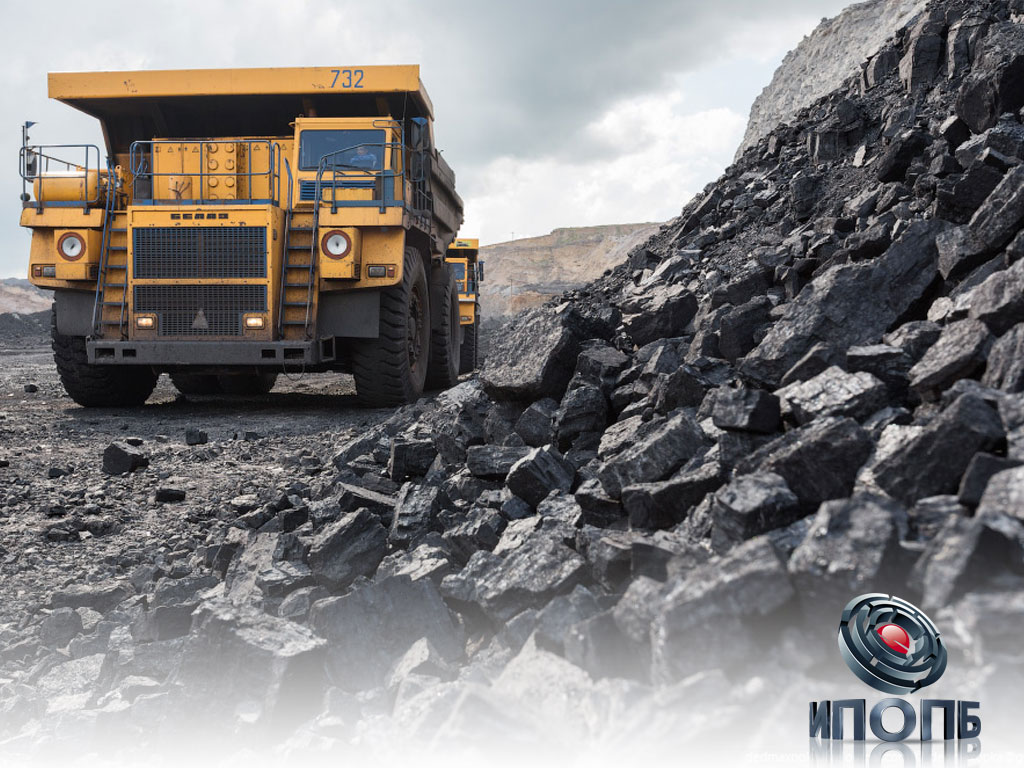 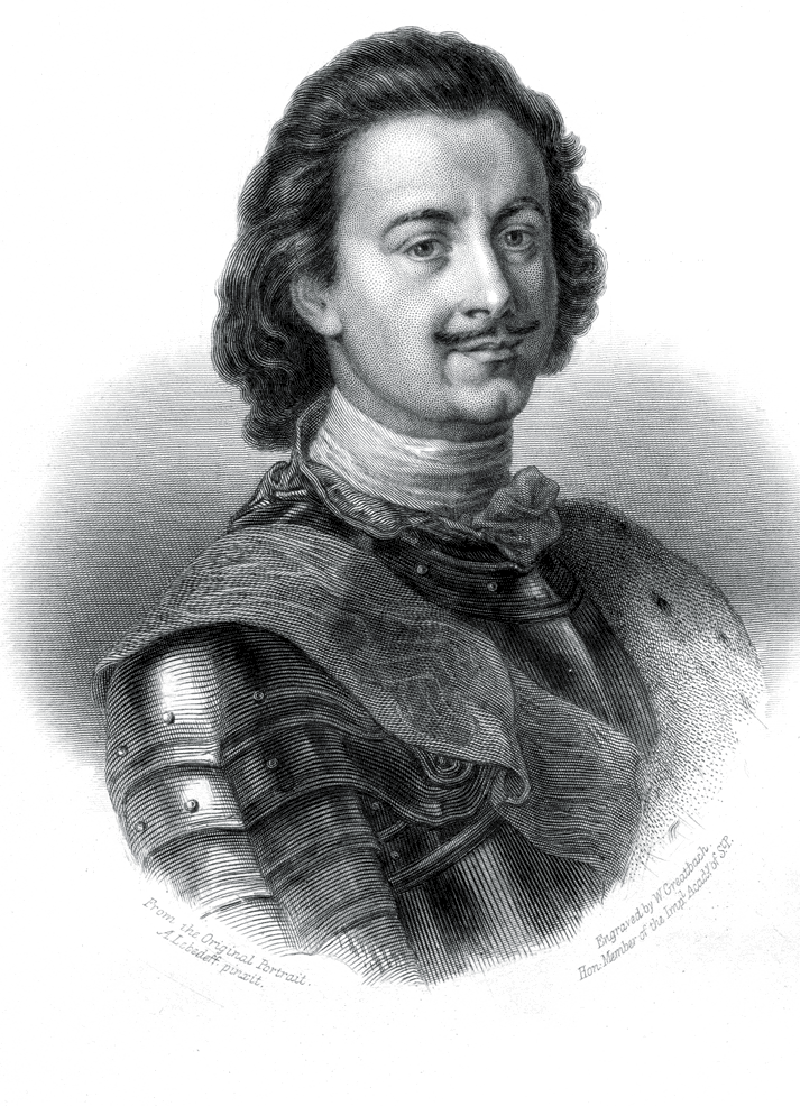 В этом году исполняется 300 лет российскому горному и промышленному надзору.
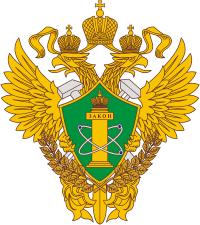 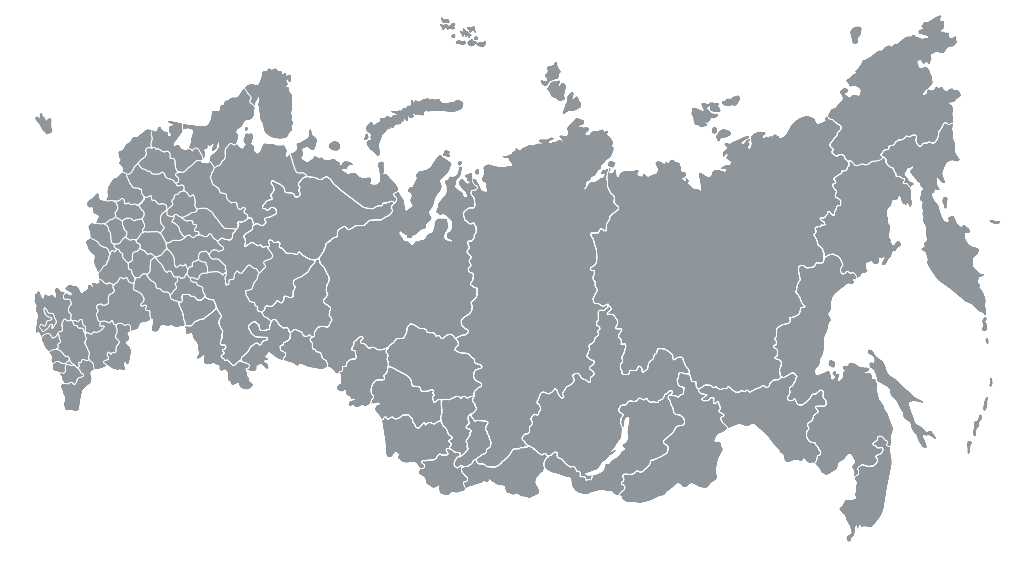 Федеральная служба по экологическому, технологическому и атомному надзору
1719 г.

10 декабря (23 декабря по новому стилю) 1719 г. Петром I утвержден Указ об учреждении Берг-коллегии.
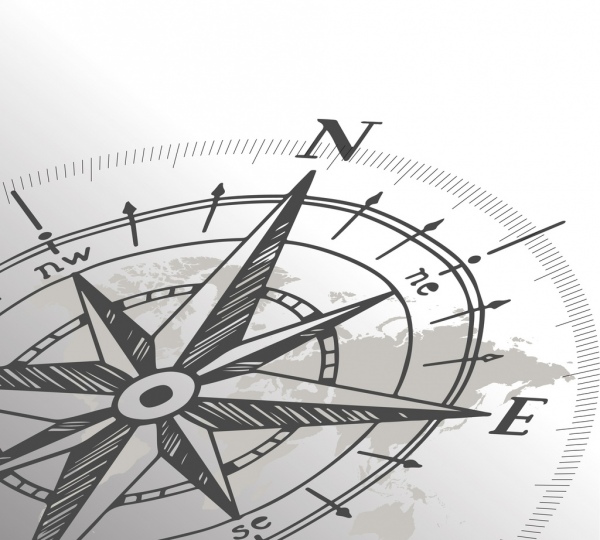 23 декабря — профессиональный День Федеральной службы по экологическому, технологическому и атомному надзору (Постановление Коллегии Федеральной службы по экологическому, технологическому и атомному надзору от 04.08.2006 г. № 3).
2019 г. – 300 лет
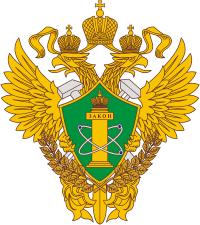 В рамках подготовки к празднованию памятной даты, распоряжением Правительства Российской Федерации от 03 ноября 2018 г. № 2384-р, утвержден План основных мероприятий праздника, среди которых:
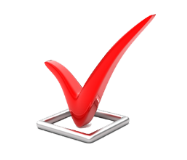 издание книги об истории горного и промышленного надзора;

учреждение Юбилейной медали «300 лет»;

проведение научно-практических конференций, форумов и семинаров;

издание государственных знаков почтовой оплаты и изготовление штемпеля специального гашения;

присвоение факту извлечения уникального алмаза имени «300-летие горного и промышленного надзора России»;

создание документального фильма об истории горного и промышленного надзора России.
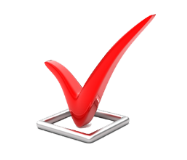 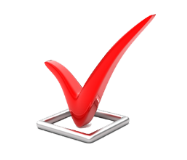 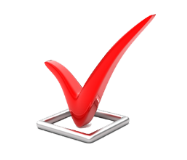 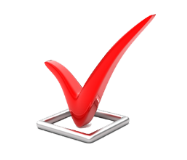 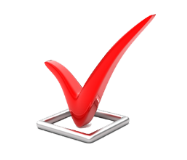 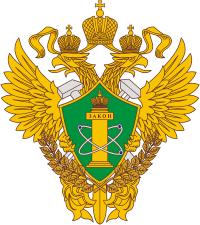 Благодарю Вас за участие в сегодняшних публичных обсуждениях!
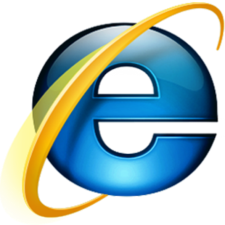 «Официальный сайт»
 http://www.usib.gosnadzor.ru
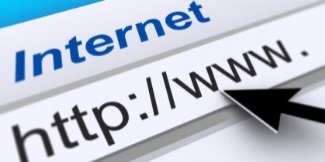